Вопросы викторины
Что поражается у курильщика
 прежде всего?
а) печень                    б) лёгкие


                                                                                                                     г) почки 
в) сердце
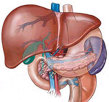 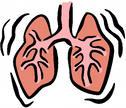 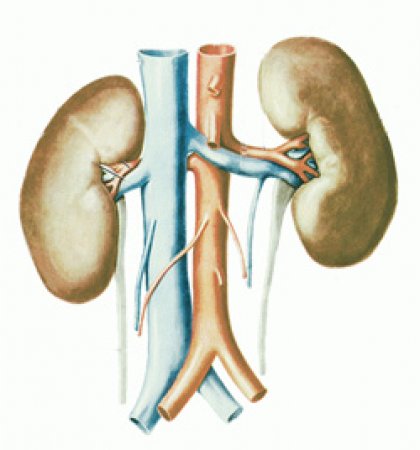 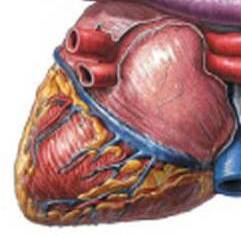 Рак лёгких у курящих
 встречается чаще, 
чем у некурящих:
а) в 20-30 разб) в 10-15 разв) в 5- 10 раз
   г) в 15-20 раз
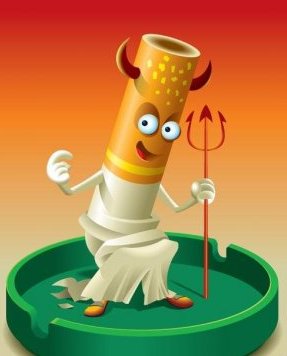 Часто при курении повышается:
а) артериальное давление
б) атмосферное давление
в) давление газа
в) давление пара
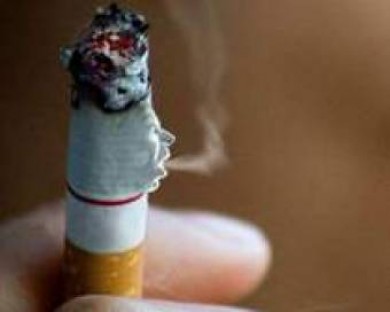 Сколько вредных веществ попадает в организм  человека при курении
?
30
5
10
2
Болезнь заядлых курильщиков:
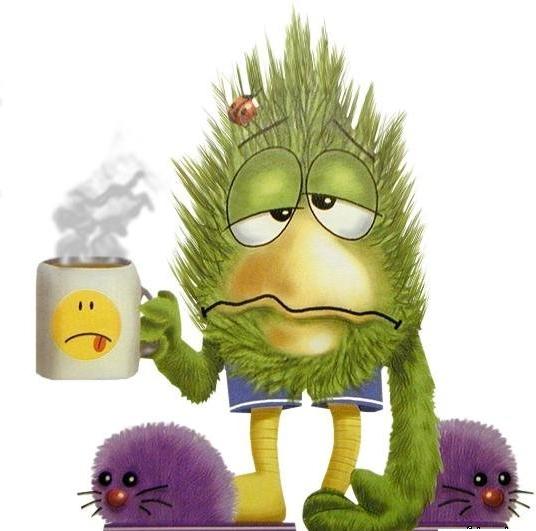 а) насморк
   б) гриппв) бронхитг) кашель
Никотин всегда задерживает:
а) ростб) преступлениев) машинуг) очередь
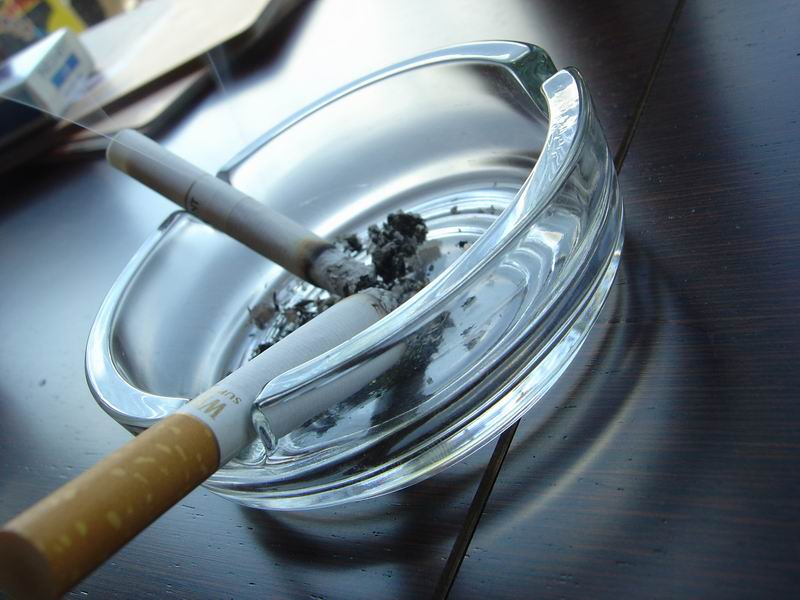 Во времена Петра I говорили:“Кто курит табак, тот хуже…”
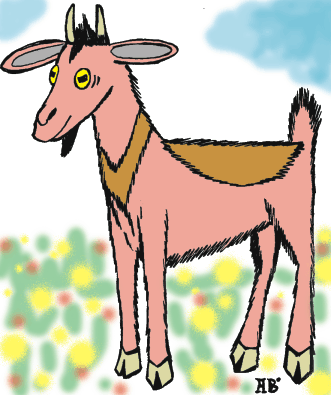 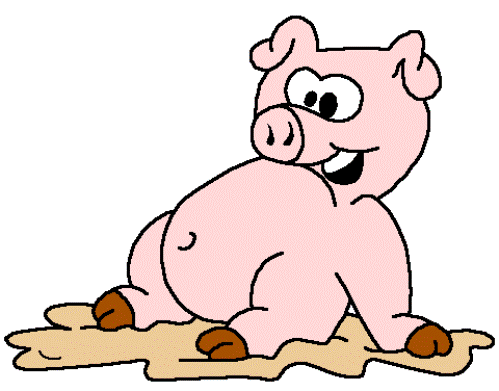 а) свиньи               б) козы                                
                                                    в) собаки
          г) серого волка
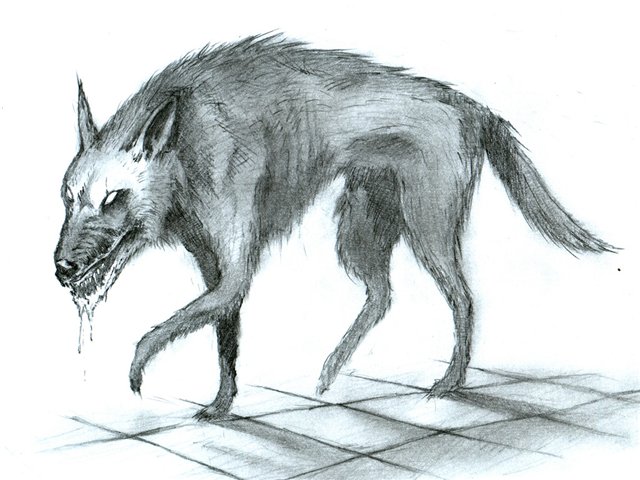 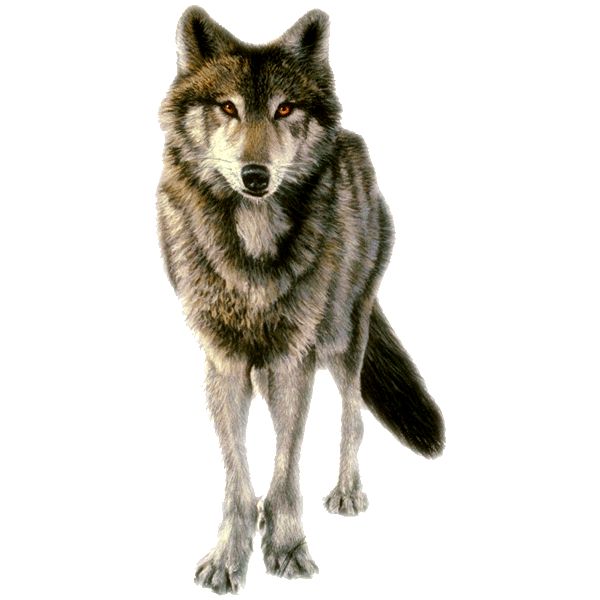 Какой орган наряду с легкими больше всего страдает от последствия курения?
а) желудокб) почкив) сердцег)  печень
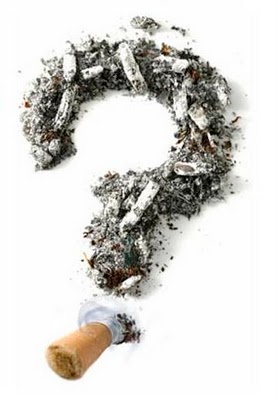 Как называется газ, который вдыхает при курении человек (тот же ядовитый газ содержится в выхлопных газах автомобильного двигателя)?
а) инертный газб) углекислый газв) угарный газг) водород
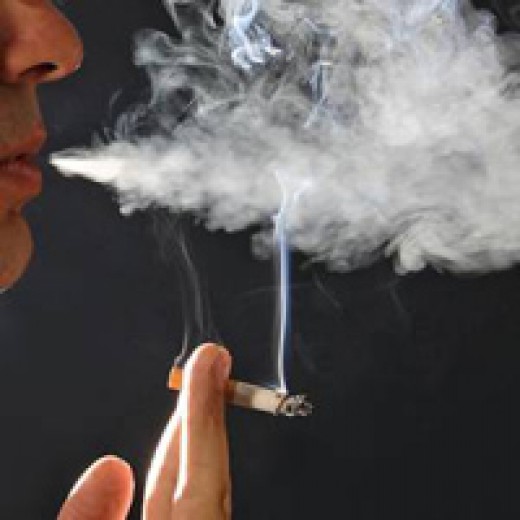